Fiber connector light loss test
Mengjiao Li(李孟娇）
limengjiao@mail.sdu.edu.cn
2020.10.07
Without silicone grease(air coupling)
Add the silicone grease
Fiber connector is polished by Chunhui Company
Previous results
The fiber is polished by ourselves
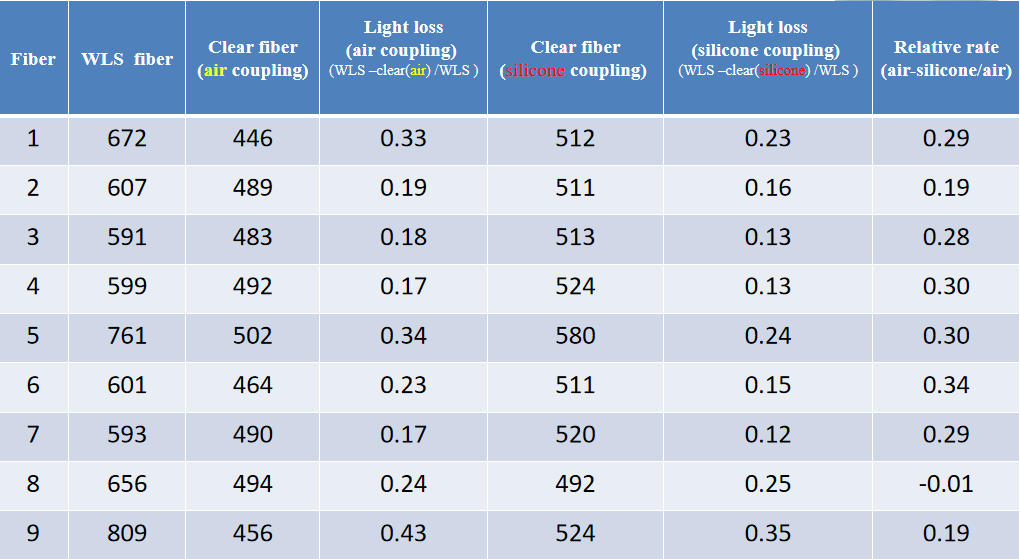